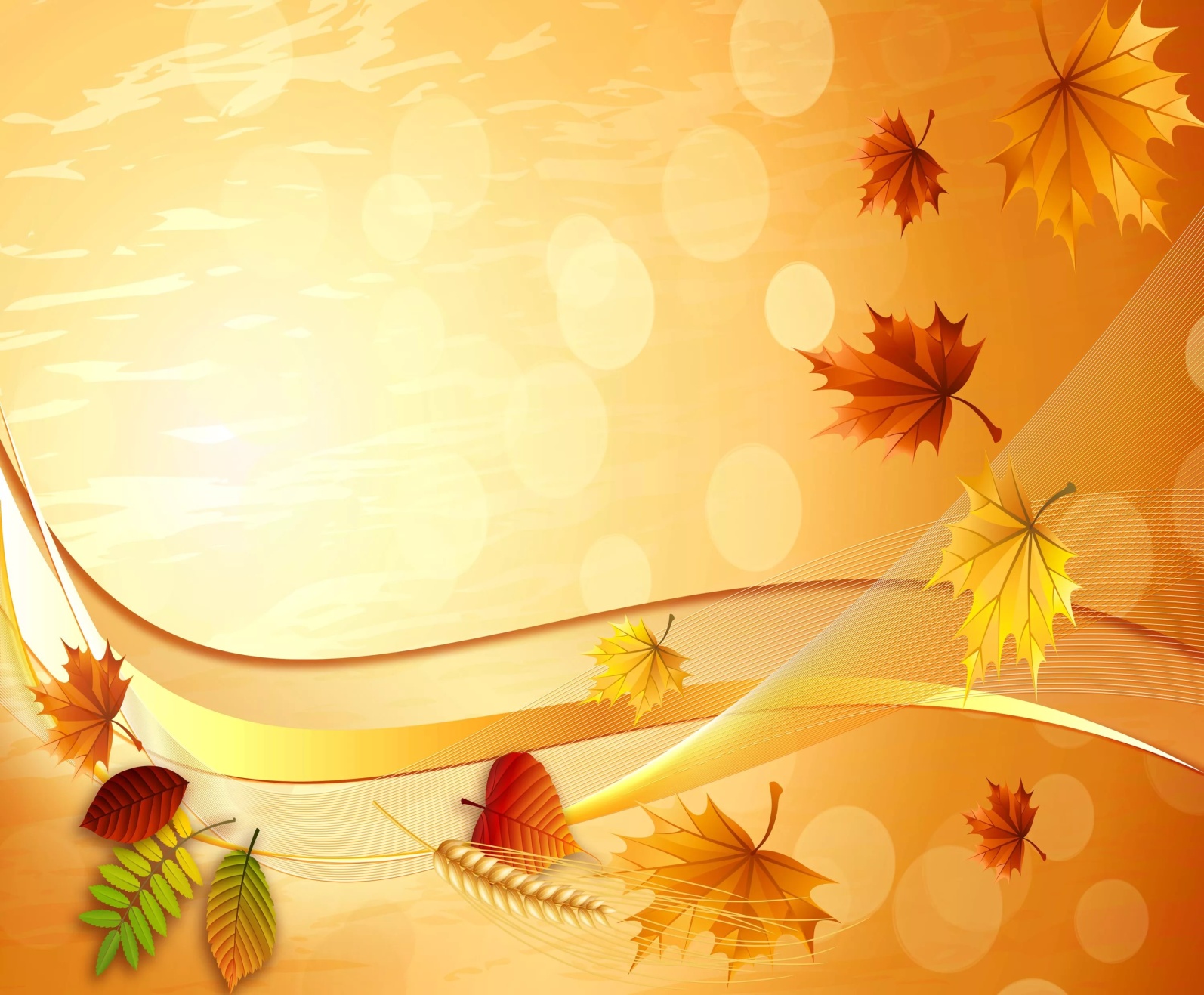 Виктор Петрович Астафьев
(1924 -2001).
Музей книги 
«Последний поклон».
Выполнил: ученик 10 класса 
МОБУ СОШ №7, п. Весёлый,
 Тухватулин Эмиль.
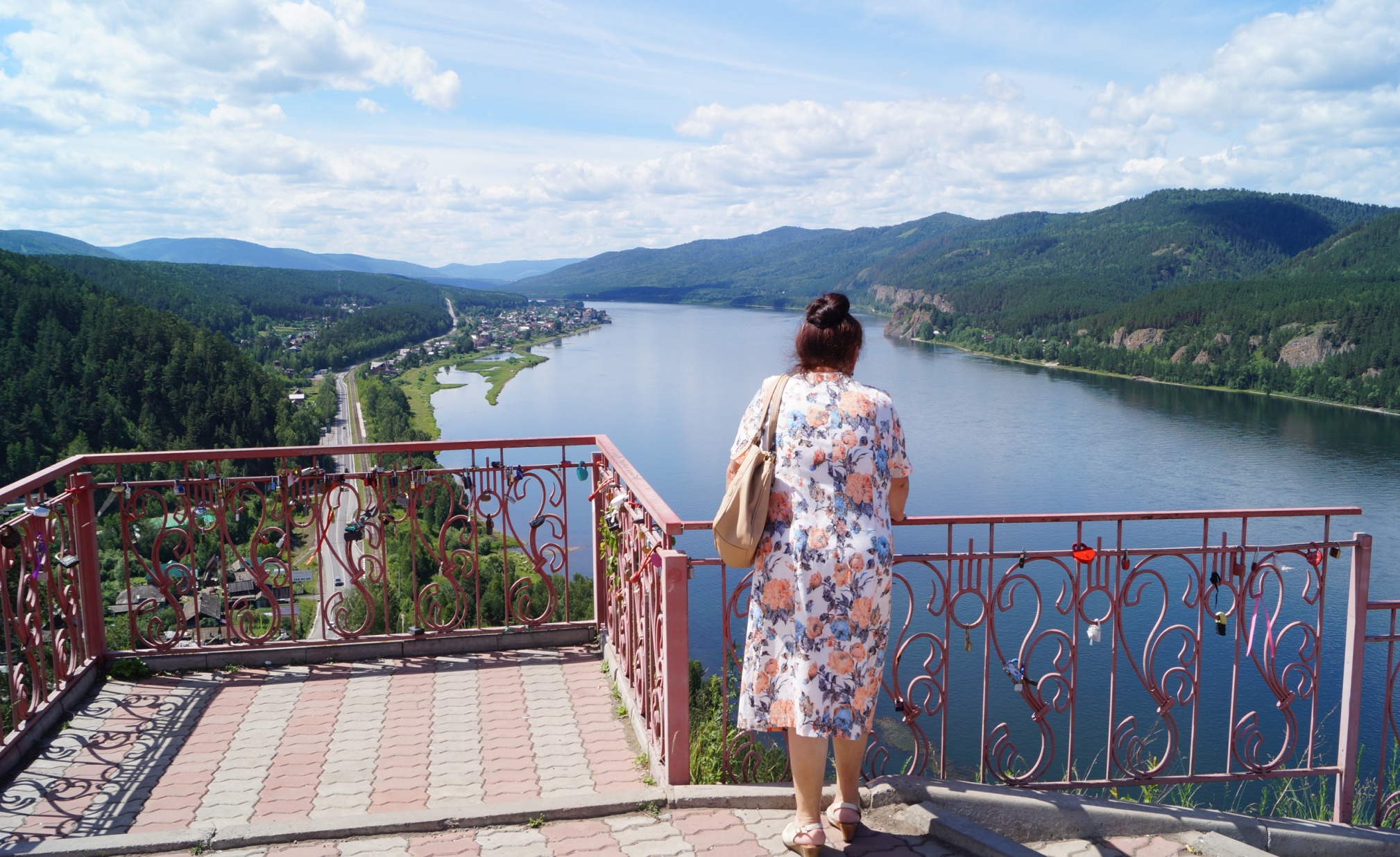 Вид на  Овсянку со смотровой
Площадки.
Край, убаюканный тысячевёрстной тишиной.
 Вся мощь и красота природы. Наше вам почтение,Енисей – батюшка!
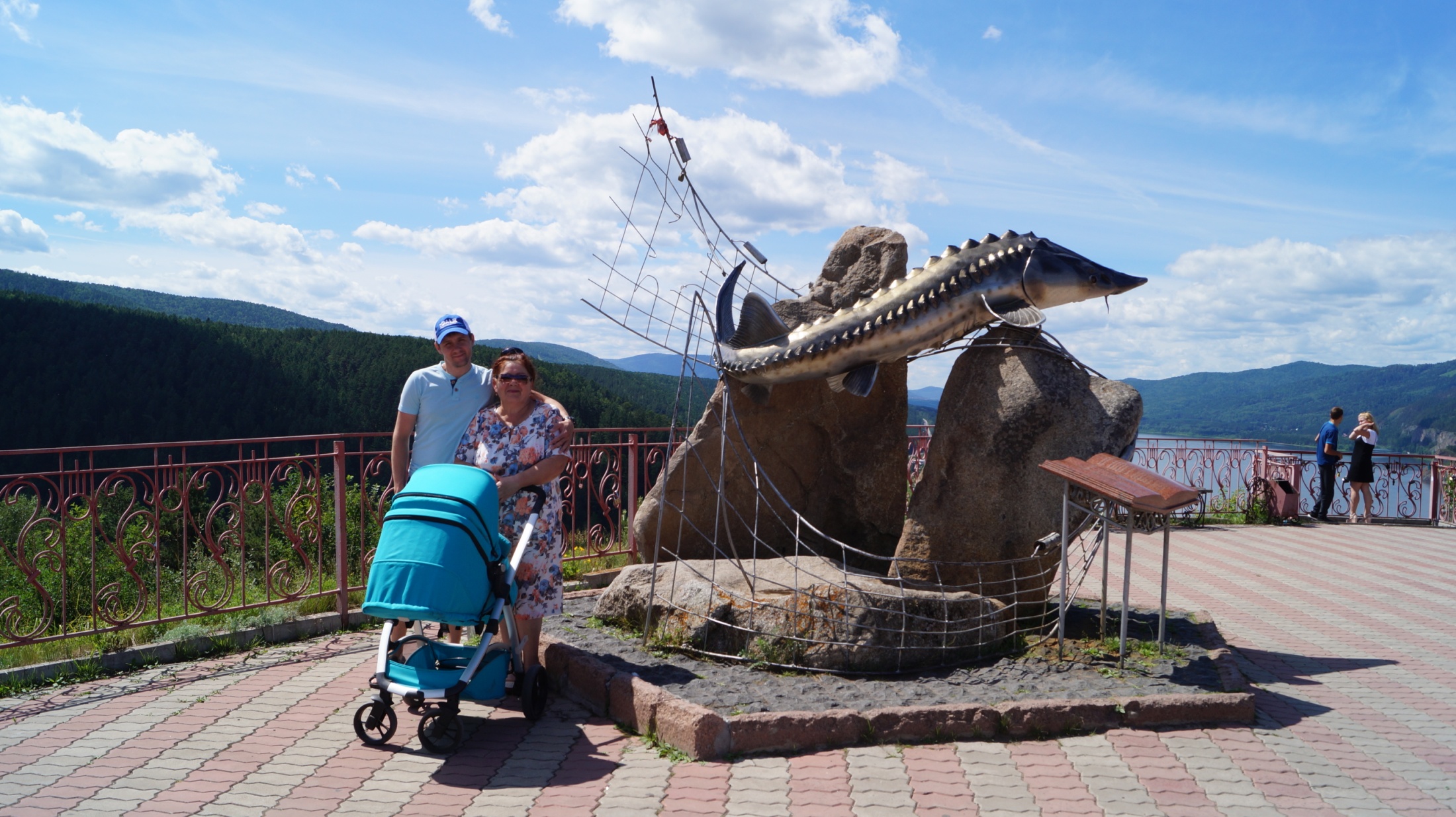 Смотровая площадка.
Памятник Царь-  рыбе
В.П.Астафьева.
«Ещё и ещё била рыба хвостом,
пока не снялась с самолова,
 изорвав своё тело в клочья, унося в нём десятки смертельных уд»
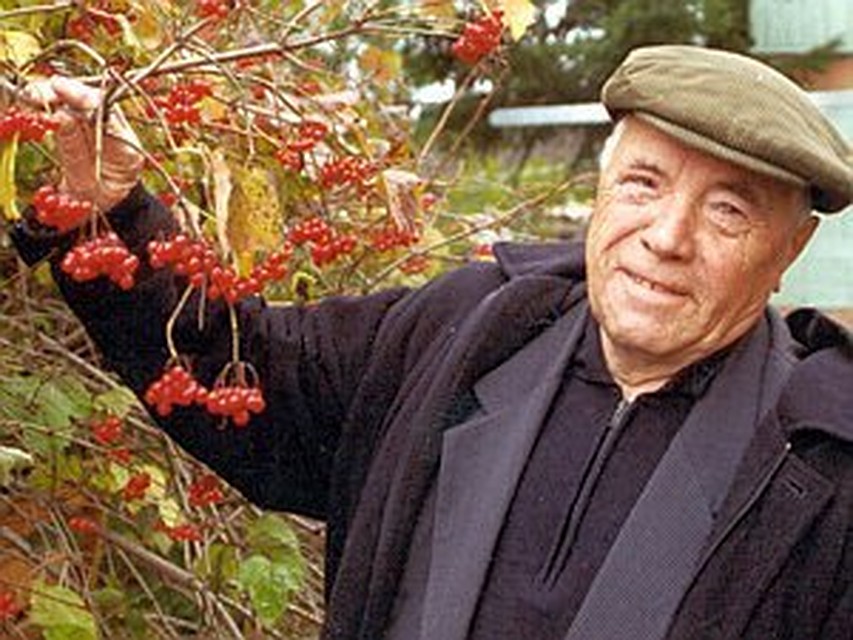 Рябина была любимым деревом
 В.П.Астафьева
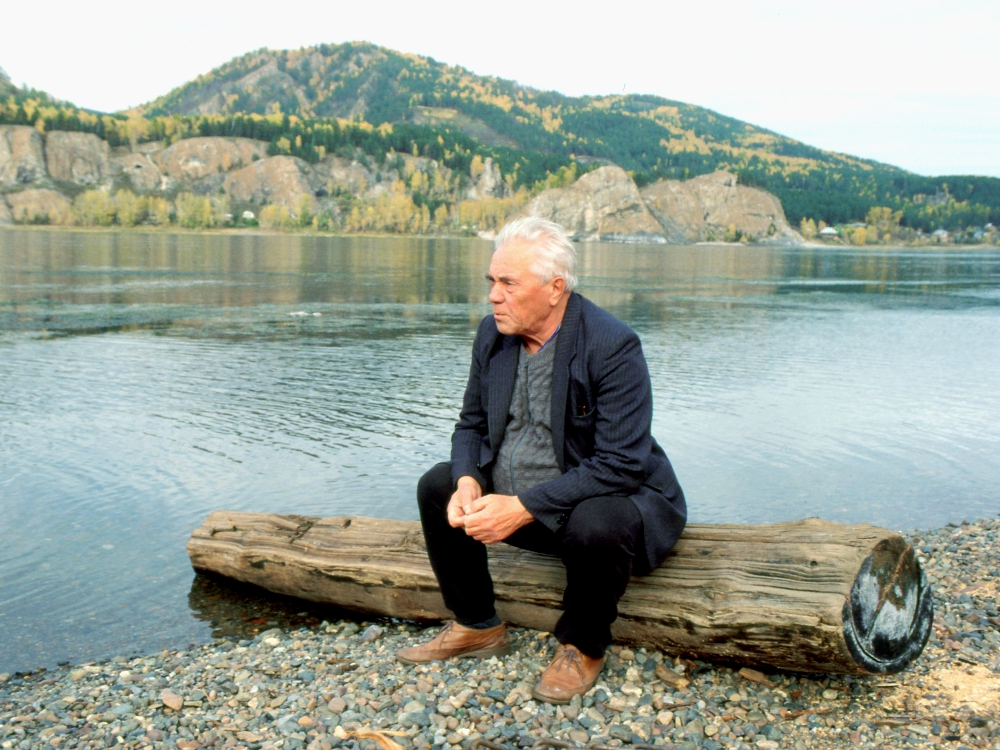 Овсянка. Берег Енисея. 
Наедине со своим прошлым:
 детством, юностью.
Витя с мамой,
 Лидией Ильиничной.
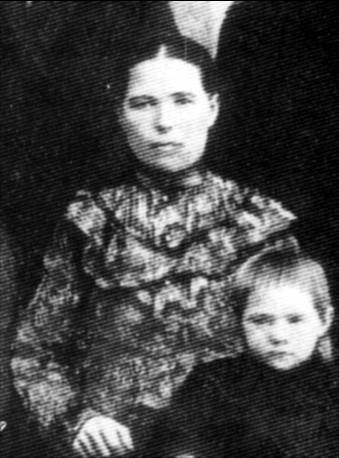 «Всему начало здесь,
 в краю моём
родимом».
 (Н.А.Некрасов)
БАБУШКА, ПОТЫЛИЦЫНА ЕКАТЕРИНА ПЕТРОВНА СО СВОИМИ СЫНОВЬЯМИ.
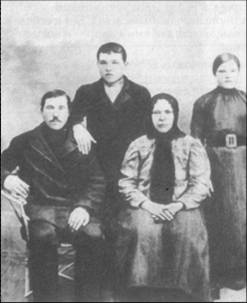 Бабушка Катерина воспитывала
Витю Астафьева, когда он после гибели  матери остался  почти  сиротой.  Почему «почти»? Отец отбывал срок в сталинских лагерях как «вредитель». Именно она ненавязчиво учила внука трудолюбию, доброте, честности. Вспомните рассказ  «Белый конь с розовой гривой», раскрывающий мудрость Екатерины Петровны.
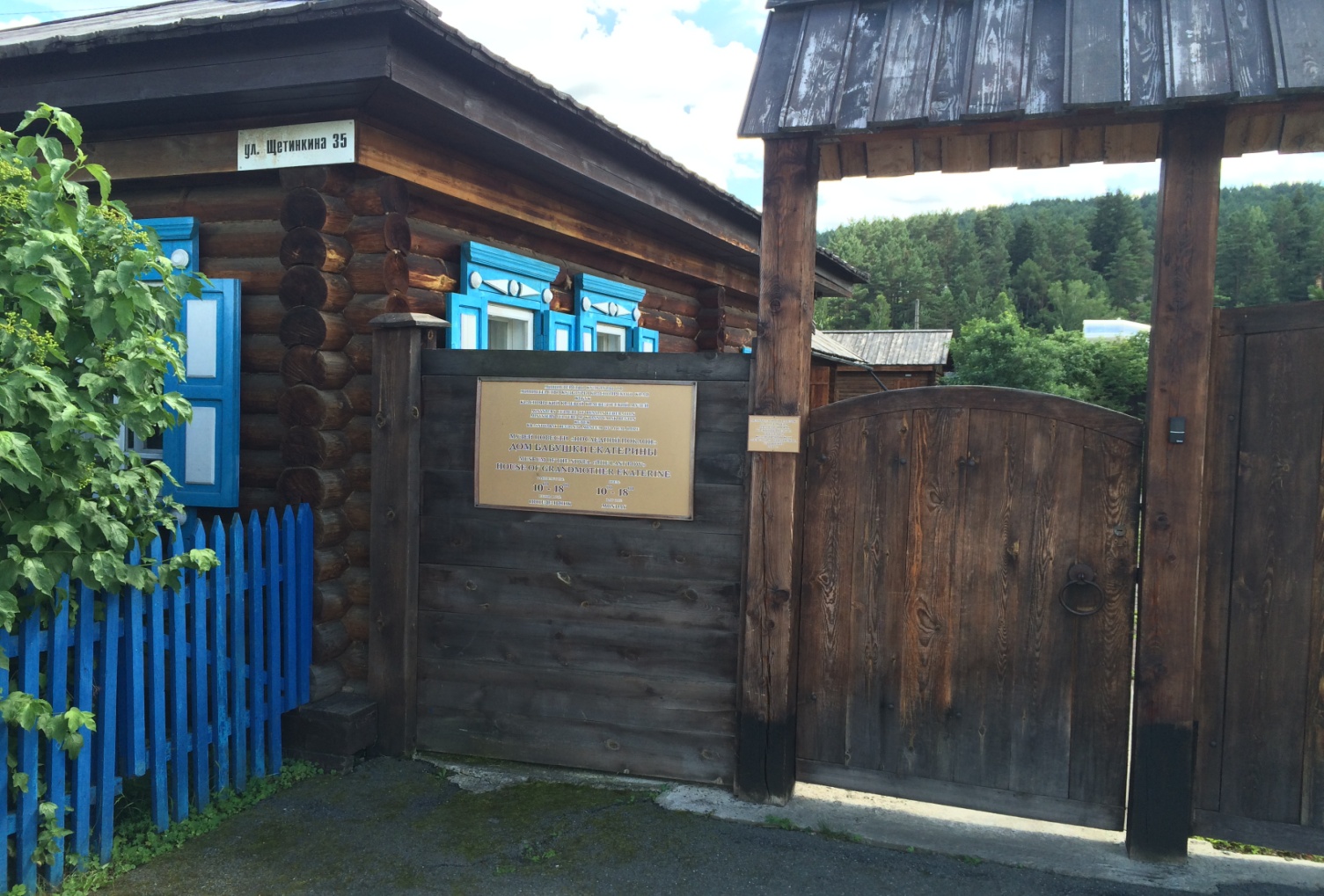 Дом бабушки Катерины.
Именно ей внук посвятил
 книгу «Последний поклон».
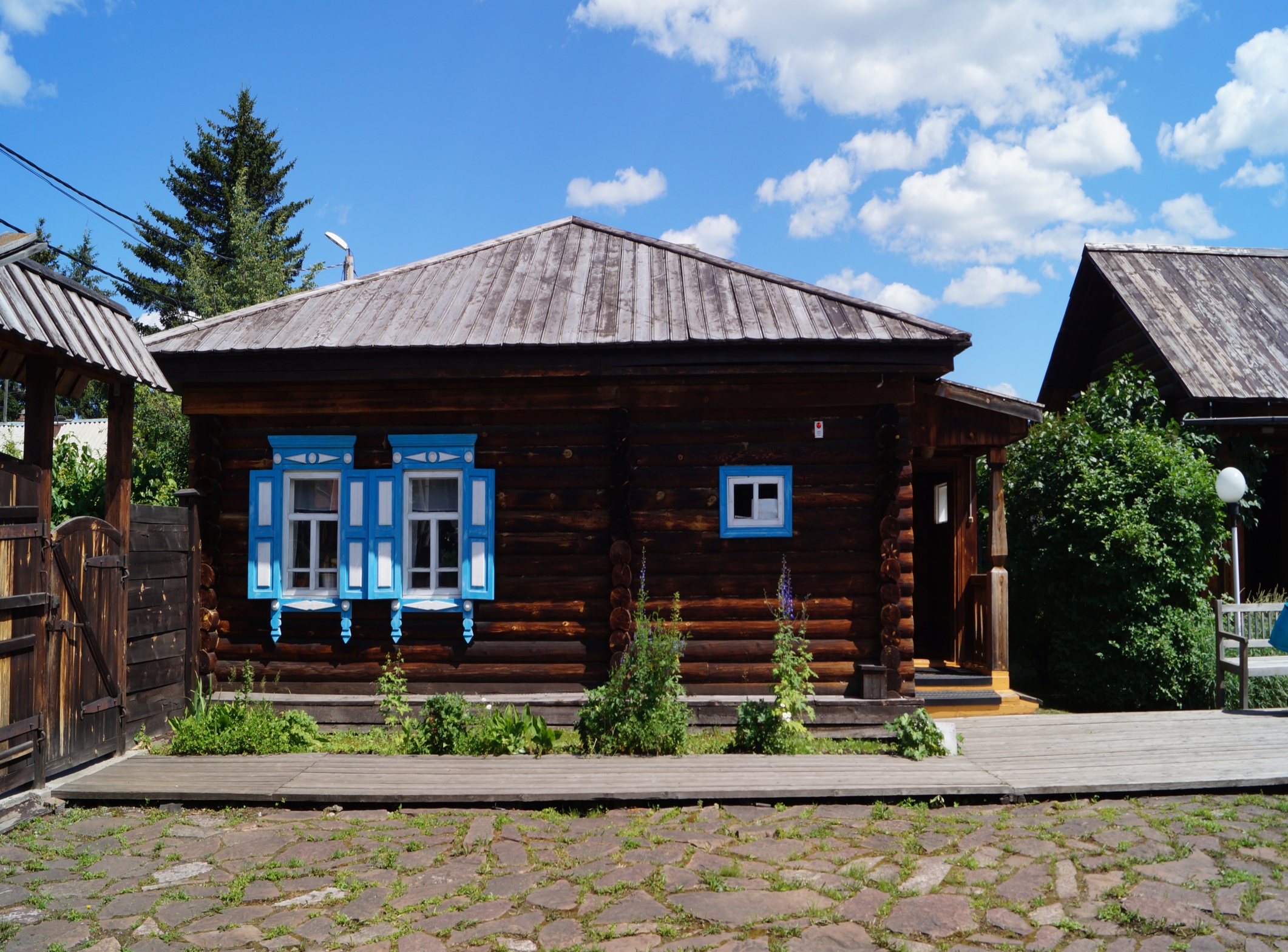 «Последний поклон» 
– это книга – благодарность
бабушке за детство, 
в котором маленький Витя не
 ощущал так остро своё сиротство.
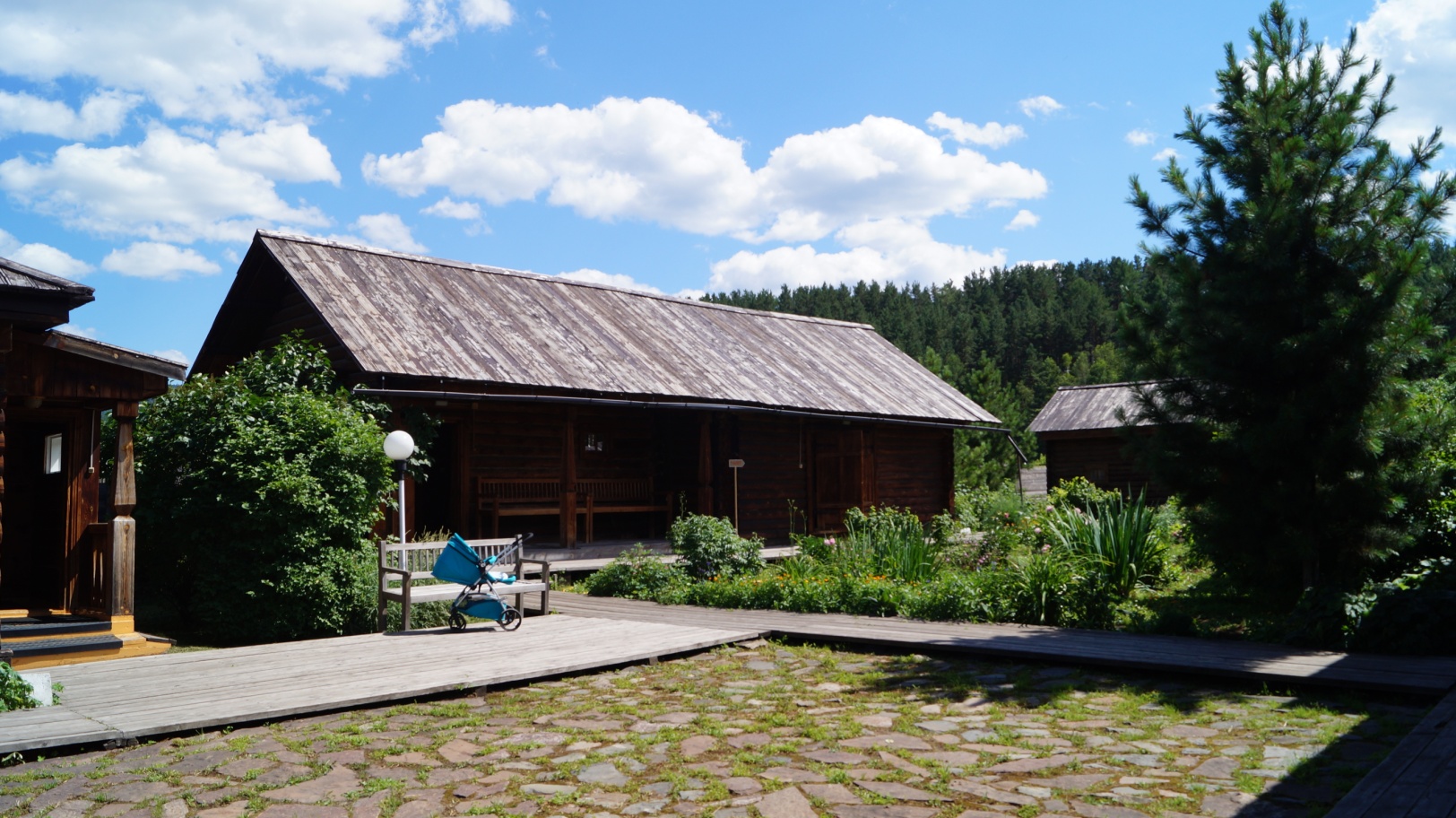 Во дворе дома бабушки.
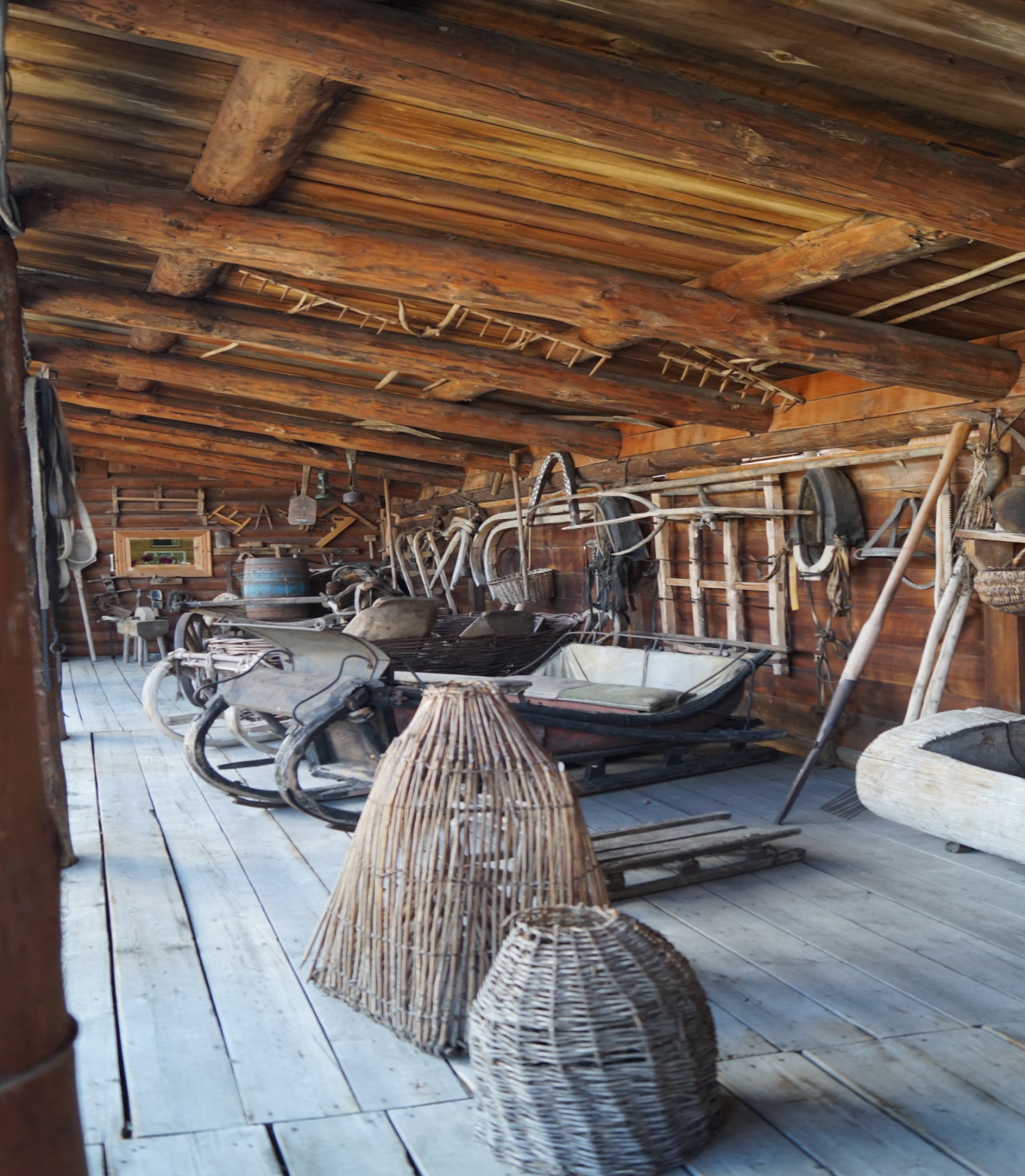 Предметы быта русской 
деревни 30 –х годов 20 века.
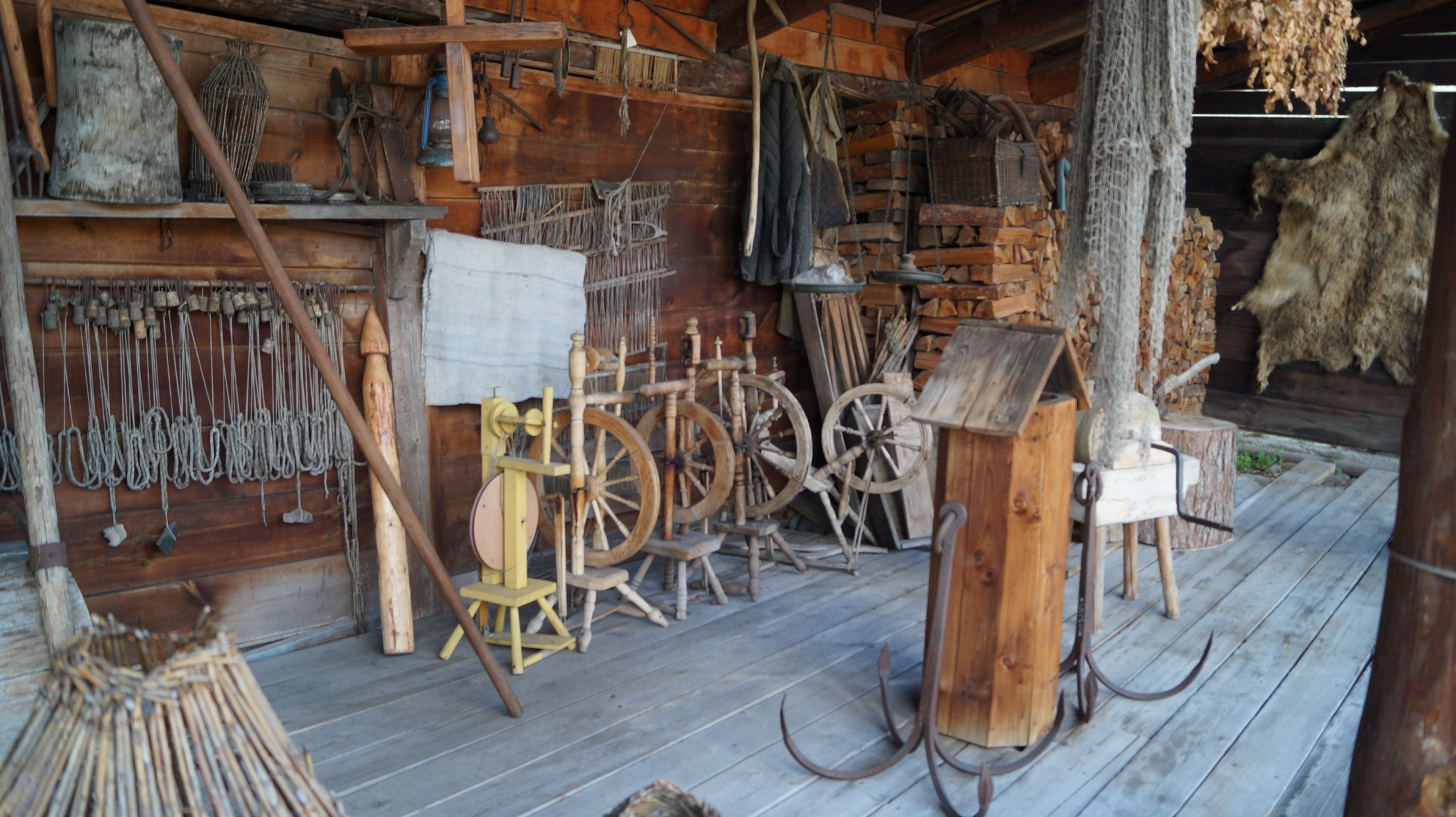 Предметы быта русской 
деревни 30 –х годов 20 века.
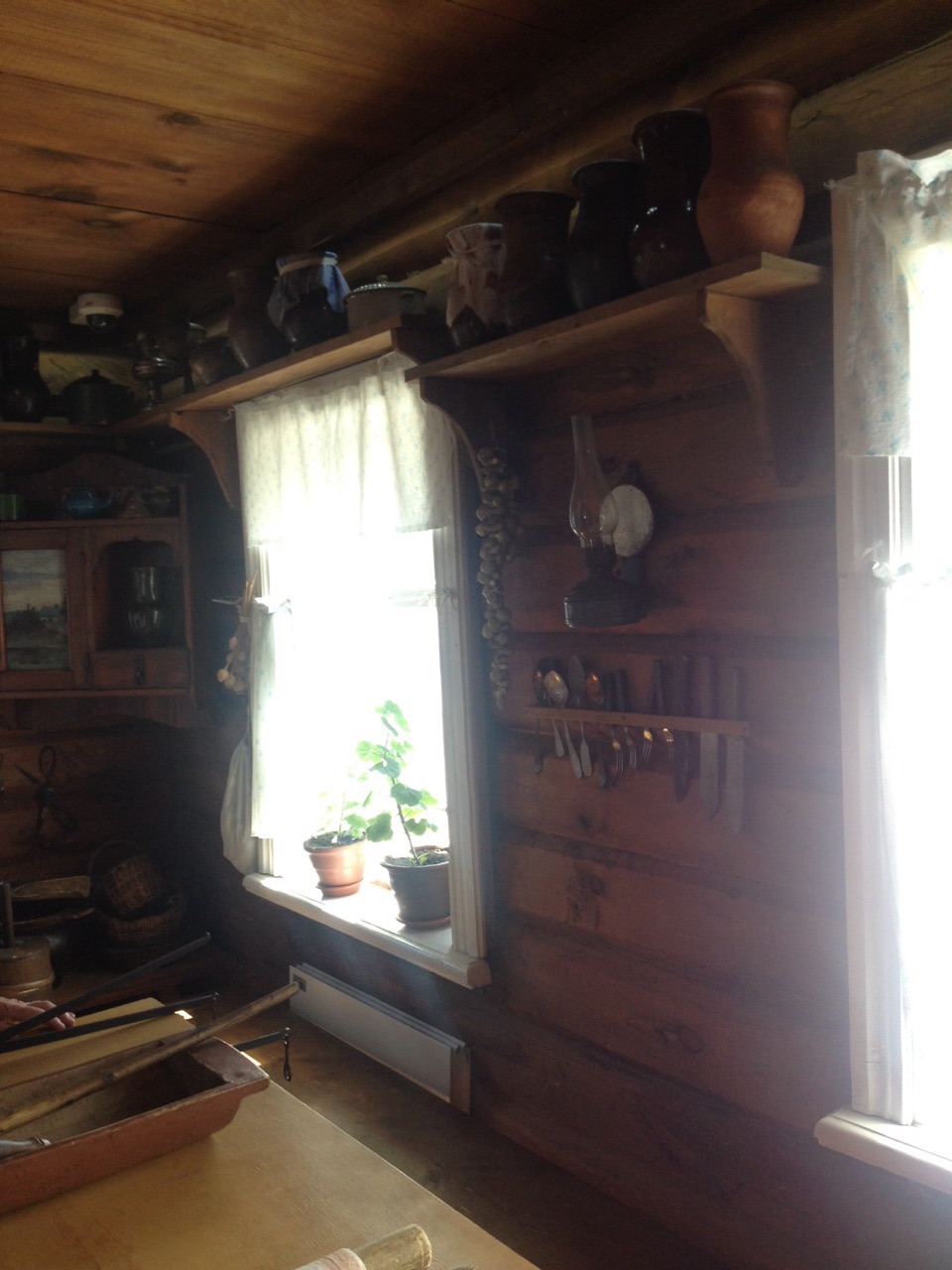 Внутреннее убранство дома.
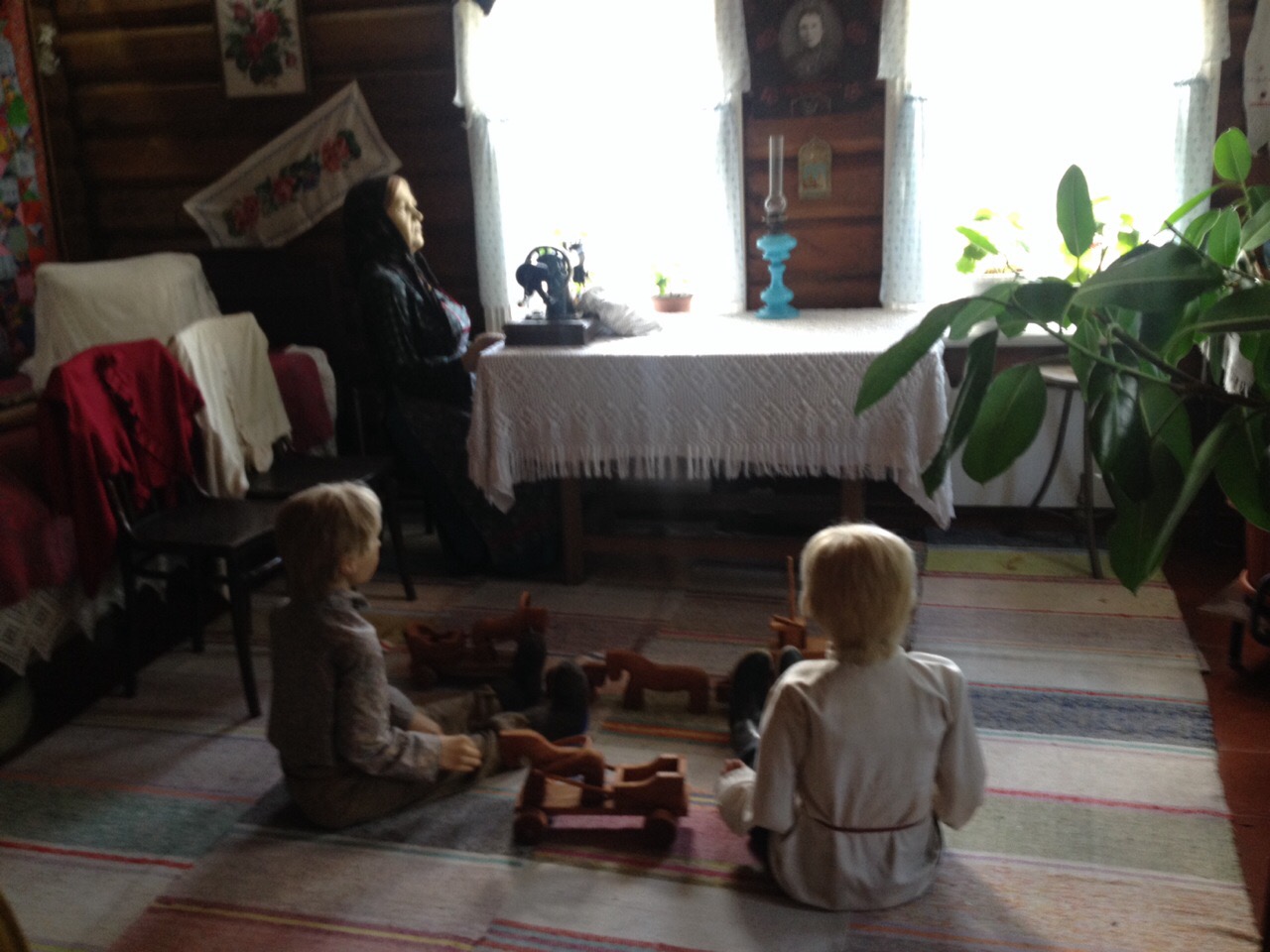 Всё как в детстве: бабушка, двоюродный брат, деревянные игрушки…
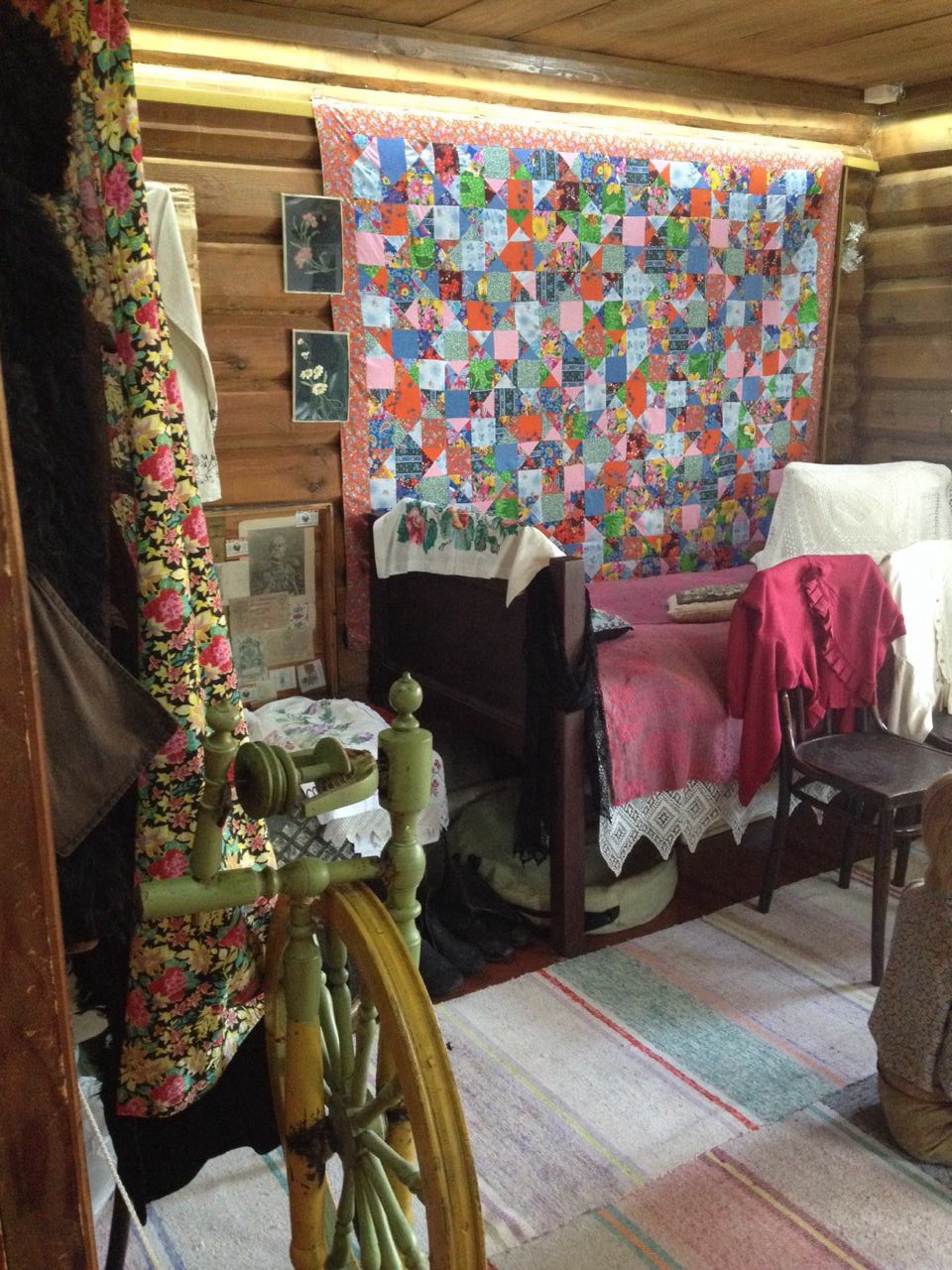 Обстановка дома бабушки Катерины.
 Возникает ощущение ,что маленький Витя где –то рядом, любопытно наблюдает  за посетителями музея.
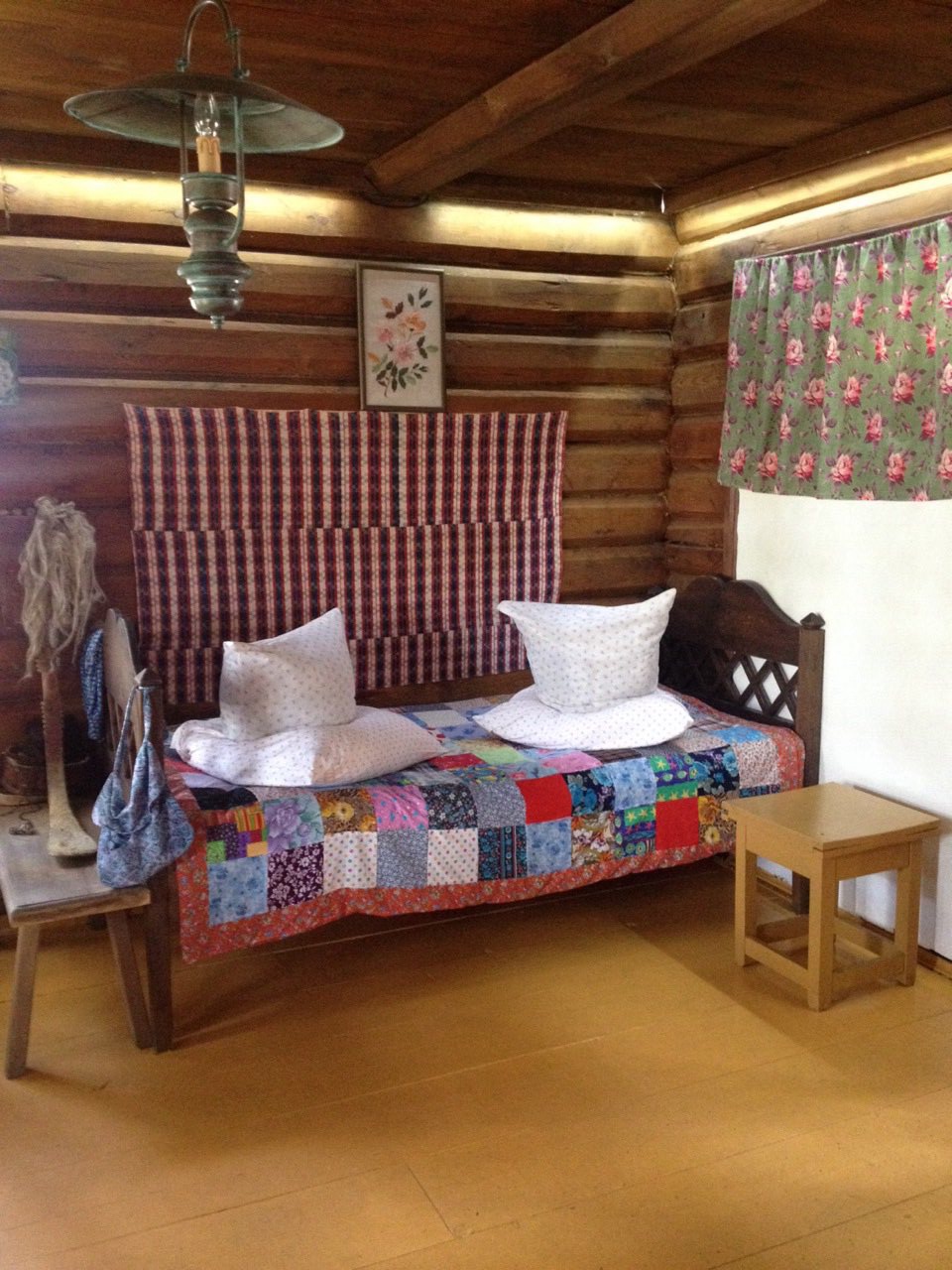 Милый, скромный деревенский быт.
 Лоскутное одеяло, коврики, вышивки, 
керосиновая лампа  под потолком. В такой атмосфере
 проходило детство Вити Астафьева.
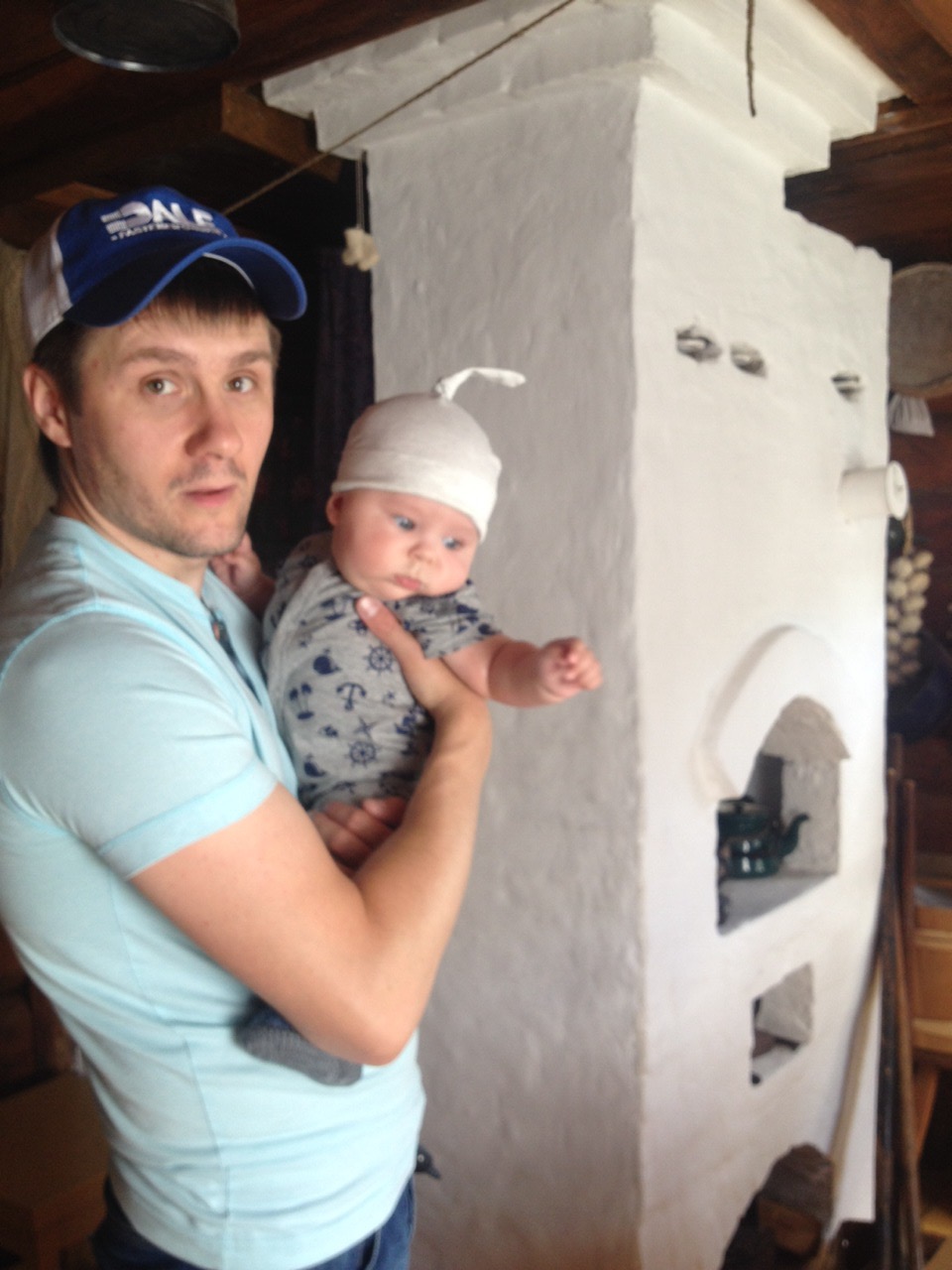 Какая  же деревенская изба без русской печи?!
В ней пекли хлеб, готовили незамысловатые обеды в чугунках, она была
 источником уюта  в крестьянском доме. На ней спали, лечились от простуды,
сушили зерно, валенки.
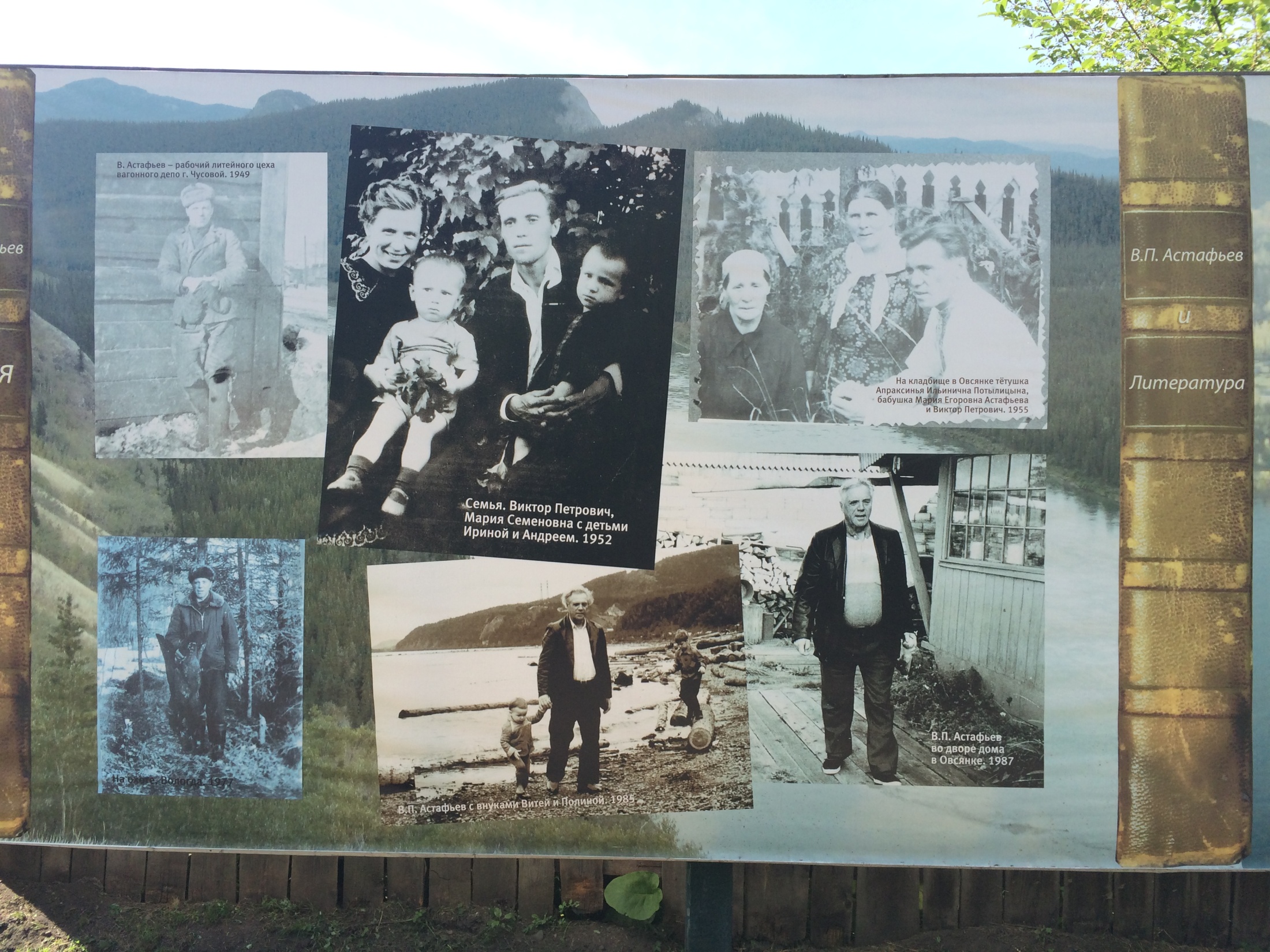 Баннер перед домом В.П.Астафьева.
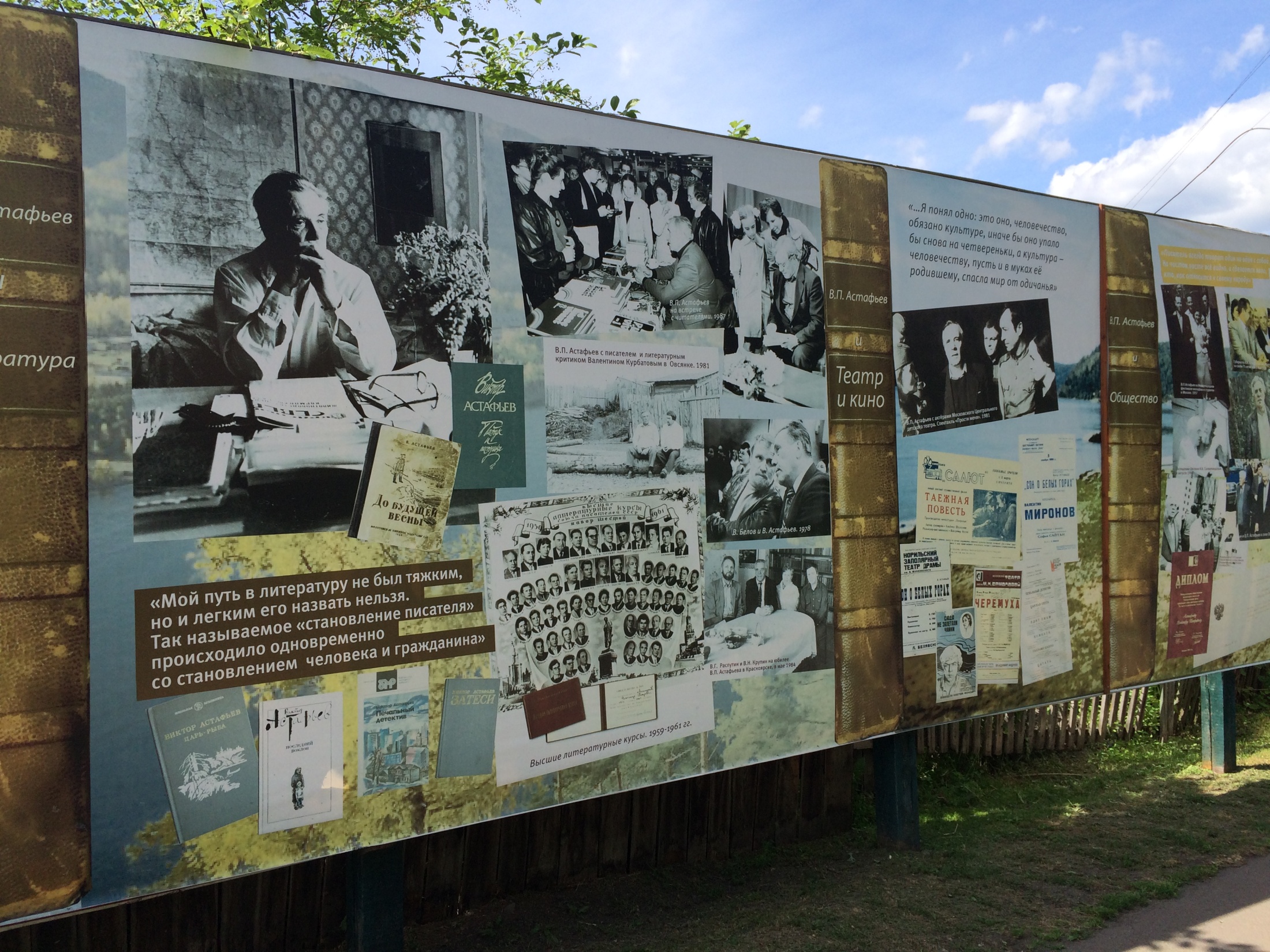 Баннер перед домом В.П.Астафьева
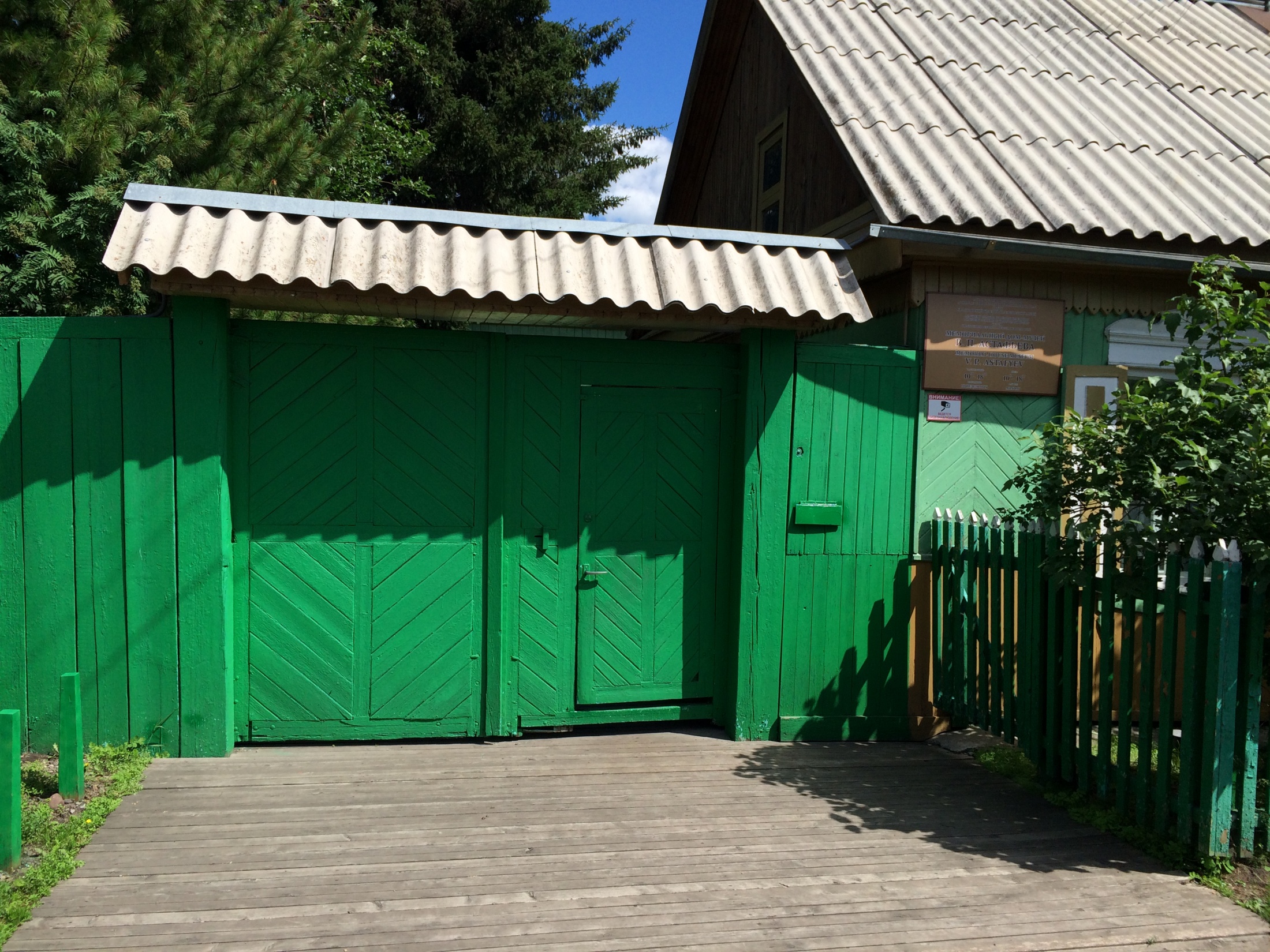 Дом, который В.П.Астафьев купил для себя, когда вернулся
 в 1980 году в Красноярск. Хотел выкупить избу  бабушки Катерины, но там жили чужие люди, которые отказались продавать усадьбу. Астафьев купил жильё  через дорогу от бывшей усадьбы бабушки.
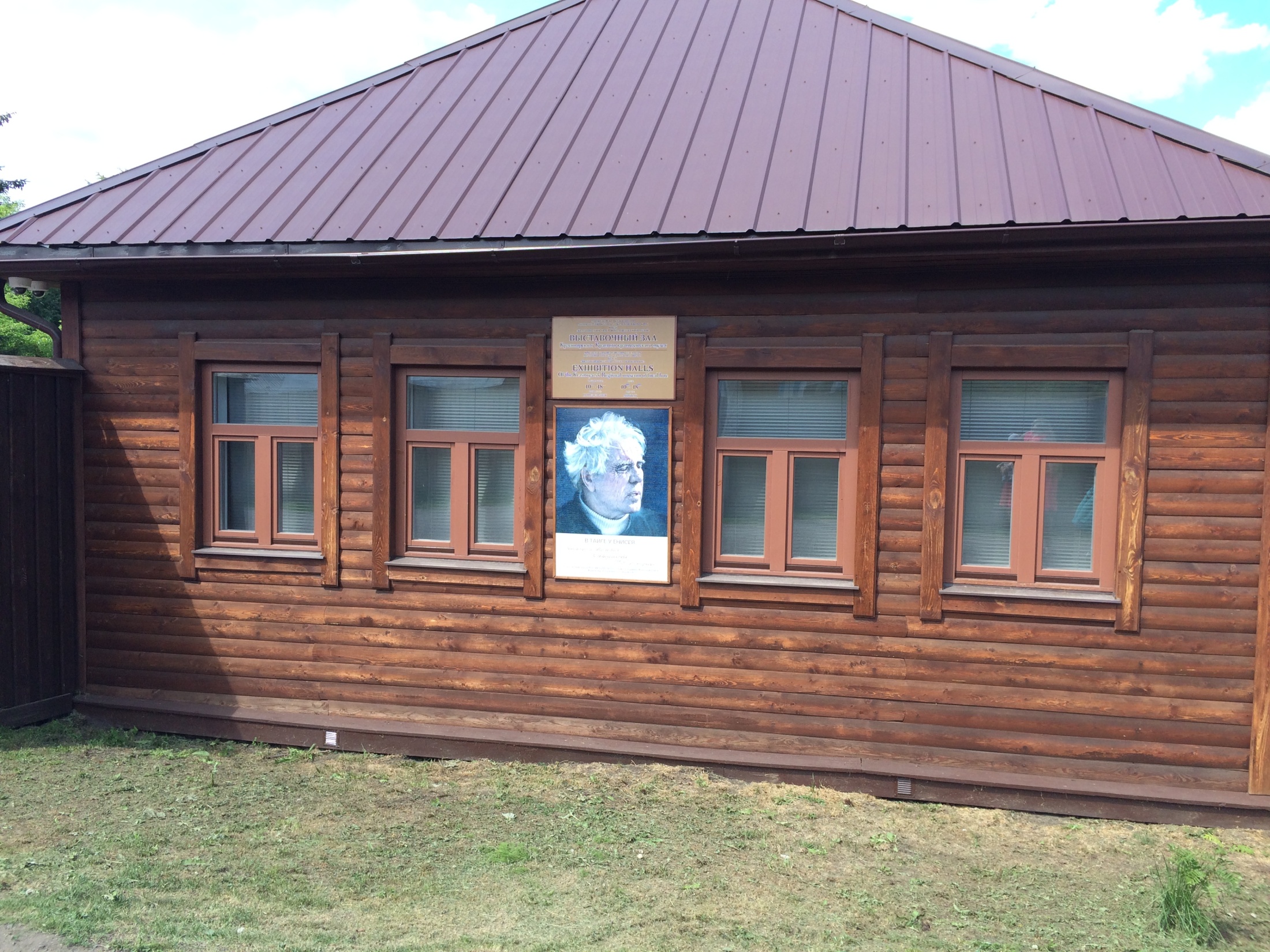 Выставочный зал музея.
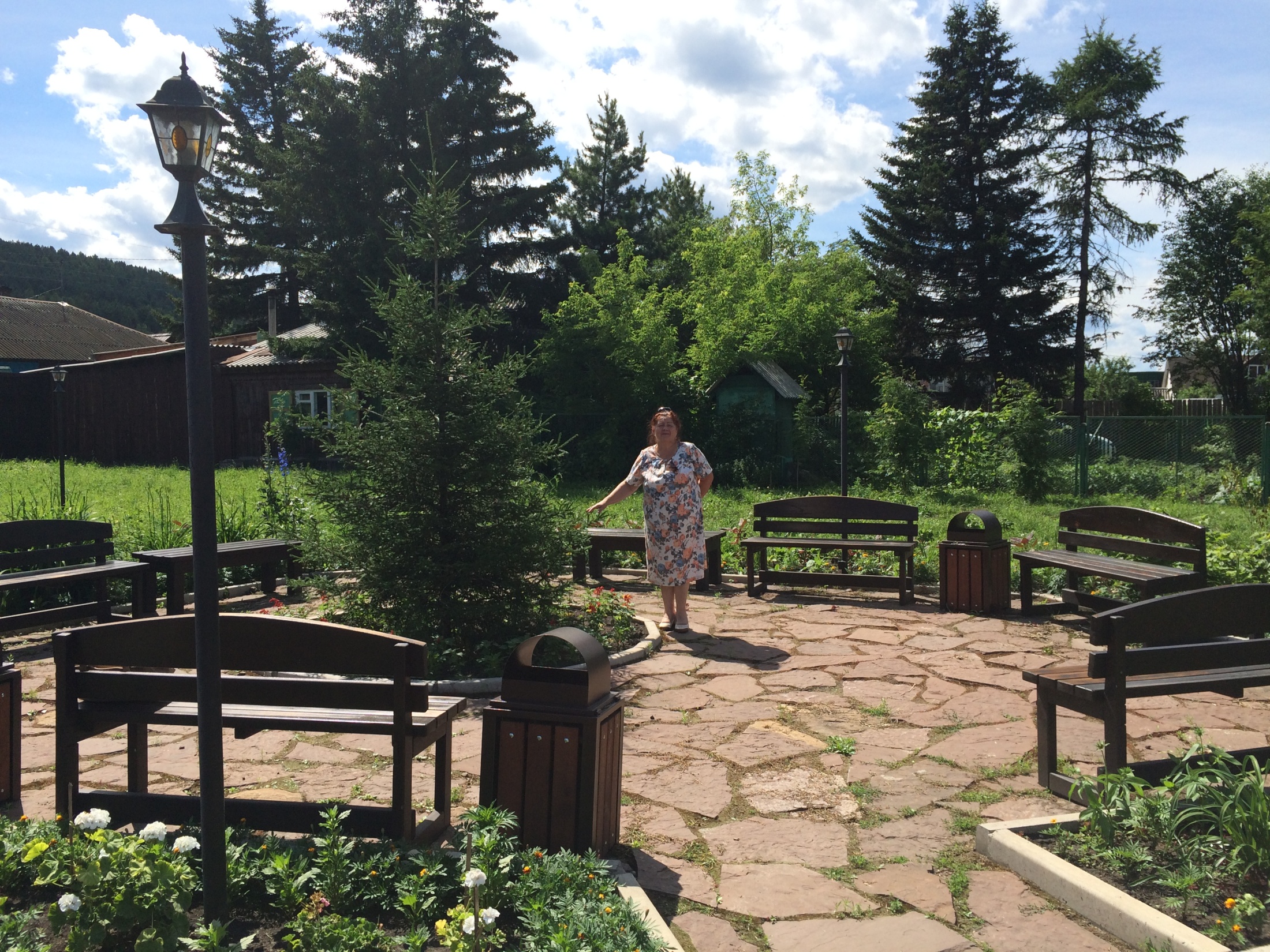 Сад в доме – музее открыт для посетителей.
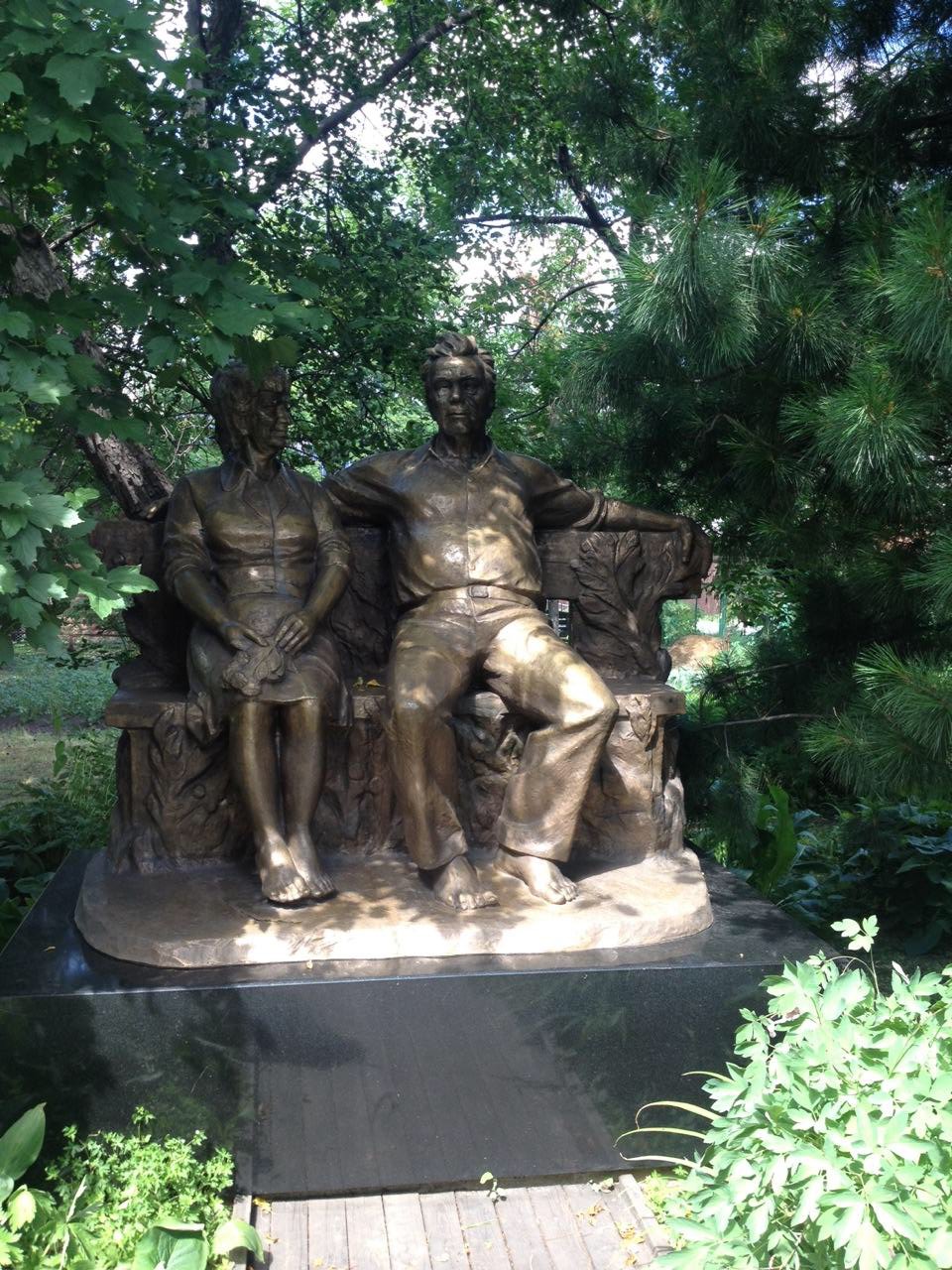 Памятник супругам Астафьевым
во  дворе их собственного дома.
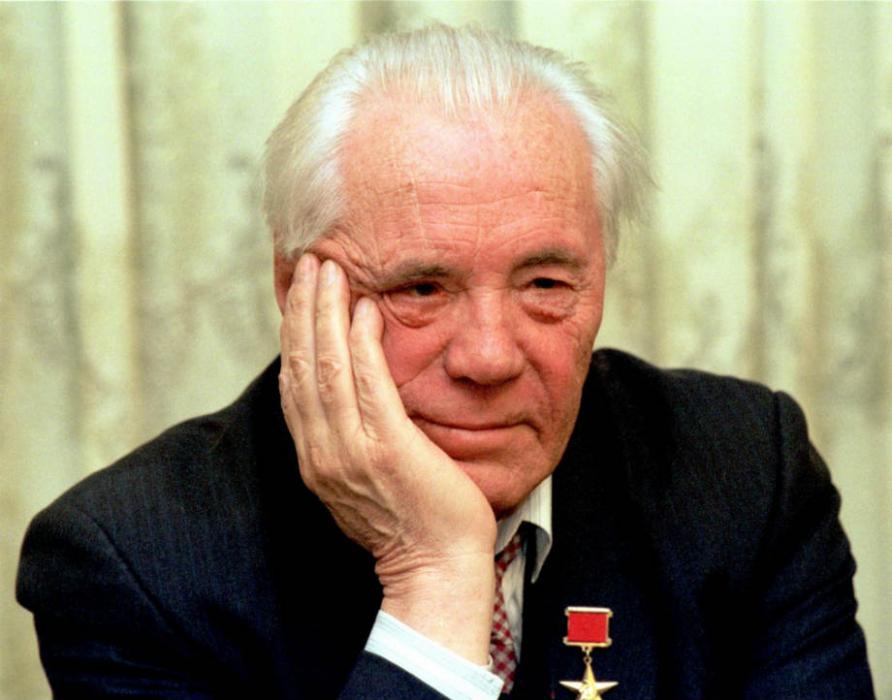 За свои литературные труды
В.П.Астафьев был удостоен звания
«Героя социалистического труда».
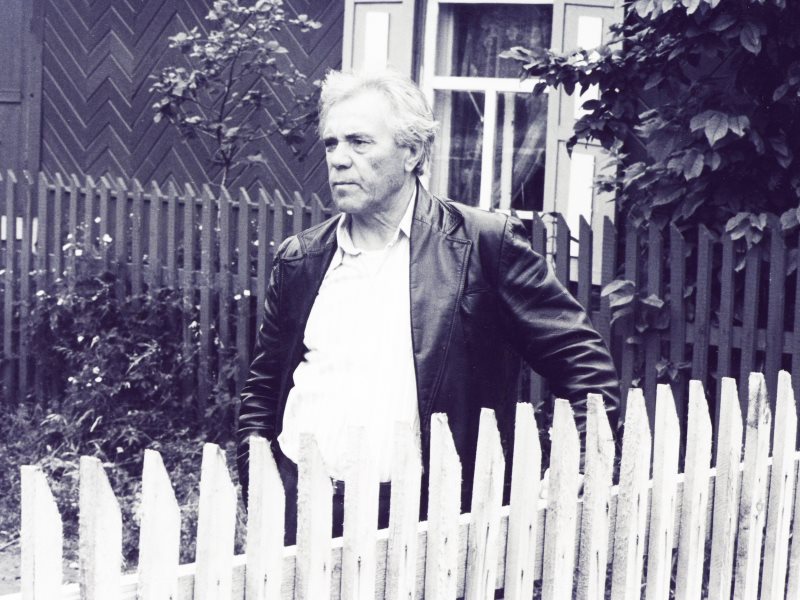 Любил В.П.Астафьев свою Овсянку.
Любил до боли сердечной. 
Прикипел к своей земле, сросся с ней в единое целое.
«Всему свой час и время всякому делу под небесами;
 время родиться и время умирать; время разбрасывать
 камни и время собирать камни…»